Year 12 Graphic Design
If you are considering Graphic Design at A level, we have put this PowerPoint together to help you generate some ideas and give you a head start on the first project in Year 12.

1985 Movies – 35th Anniversary DVD covers 
There are some classic movies that were made in 1985. Your task is to redesign the DVD cover and promotional material for a special 35th Anniversary edition DVD of one of the movies for a release this year. The package could take the form of a ‘box set’ along with designs for the dvd sleeve and promotional material such as a poster and point of sale. 
This is a good opportunity for you to do some research and start to think about which movie you may choose. 
Your dvd should be a complete re-Design of the original, including suitable artwork and fonts. 
This is a great project to learn about typefaces, the relationship between text and image and generally what works for a project such as this. We want to see professional results that you could see on the shelf in a store.
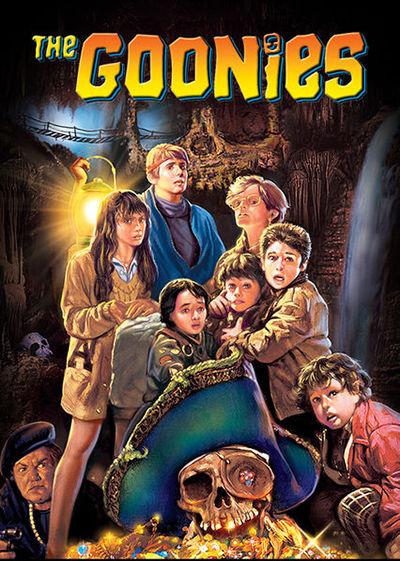 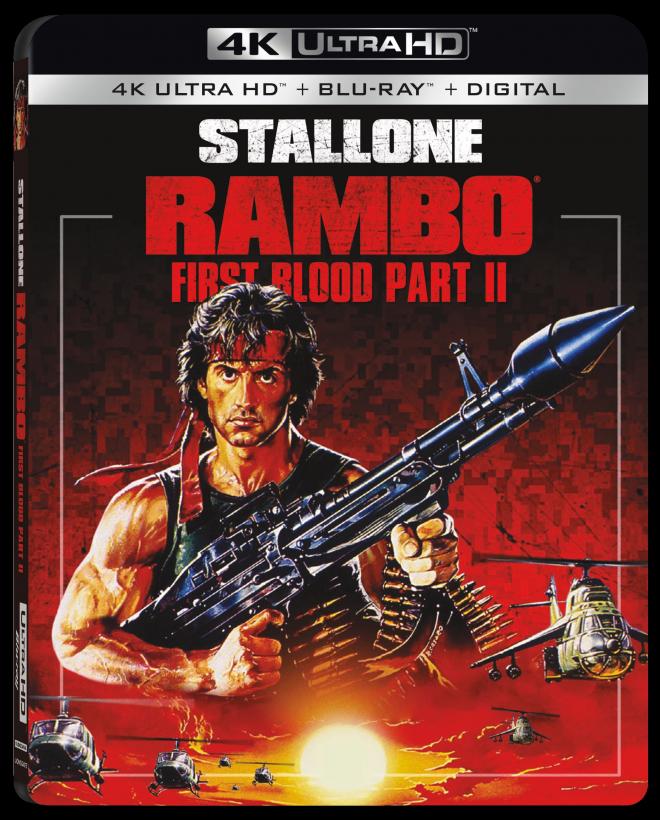 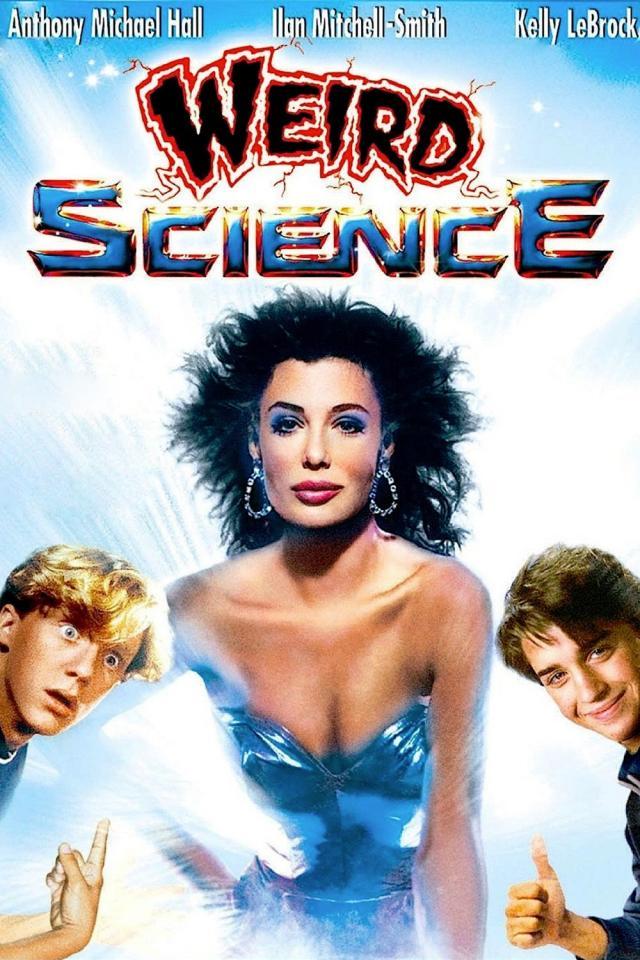 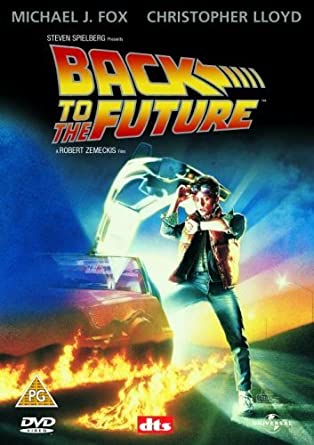 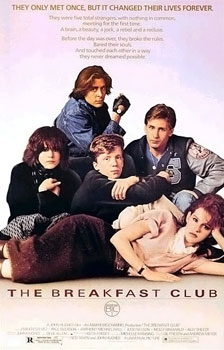 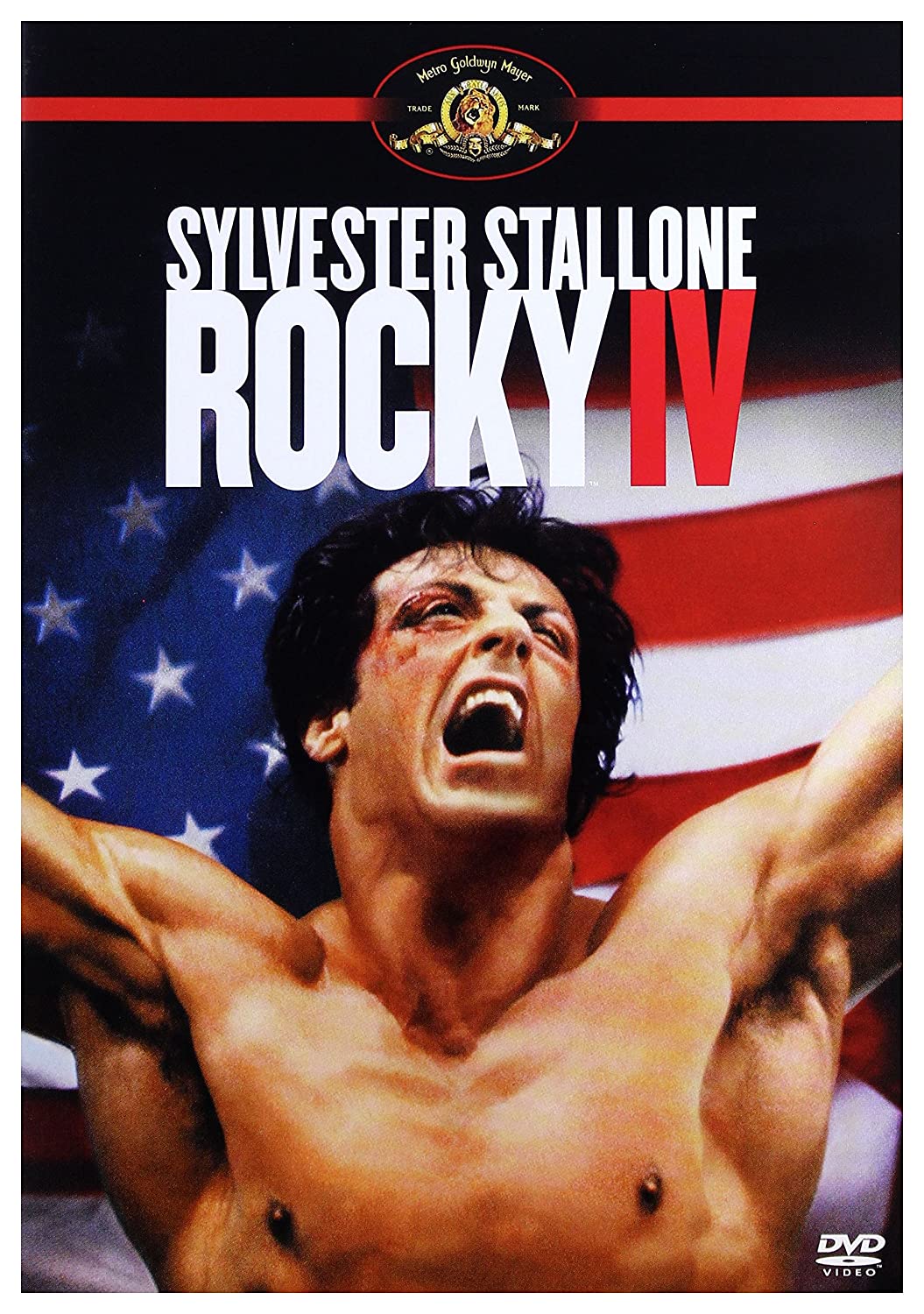 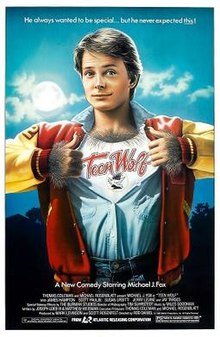 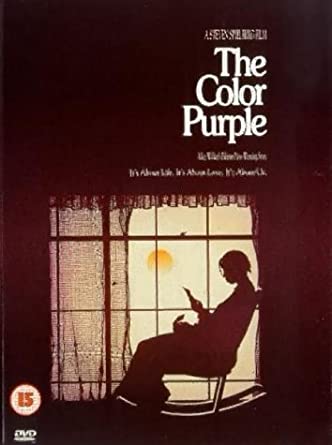 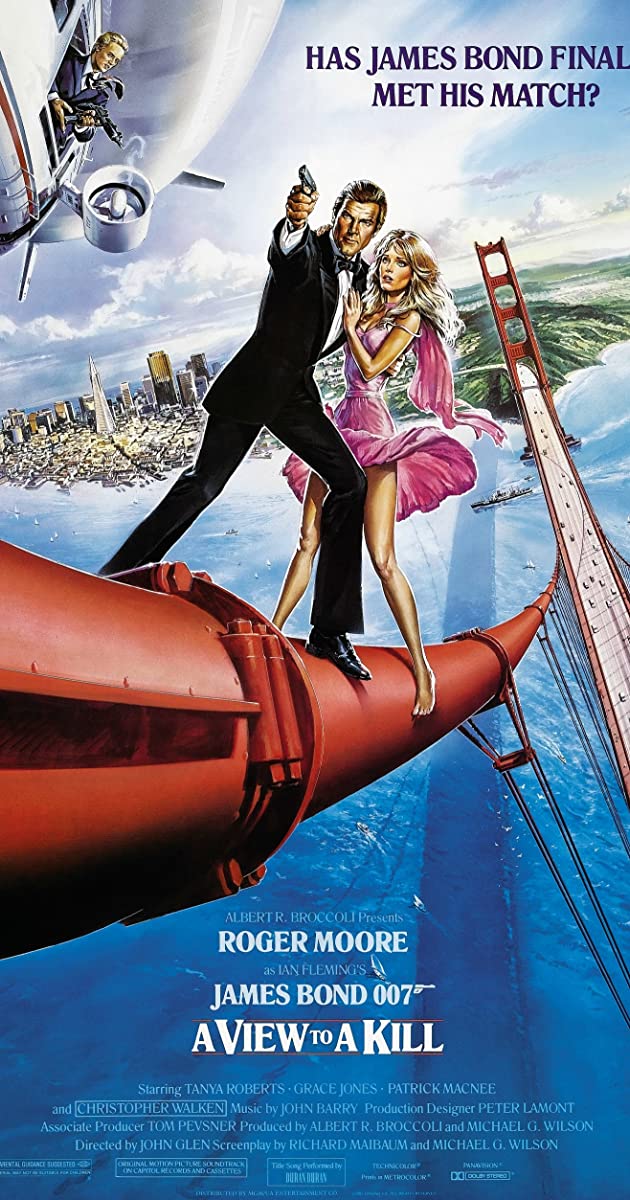 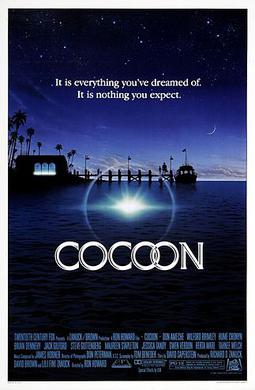 Just some of the great movies released in 1985. You may need to watch them if you have not already seen them!
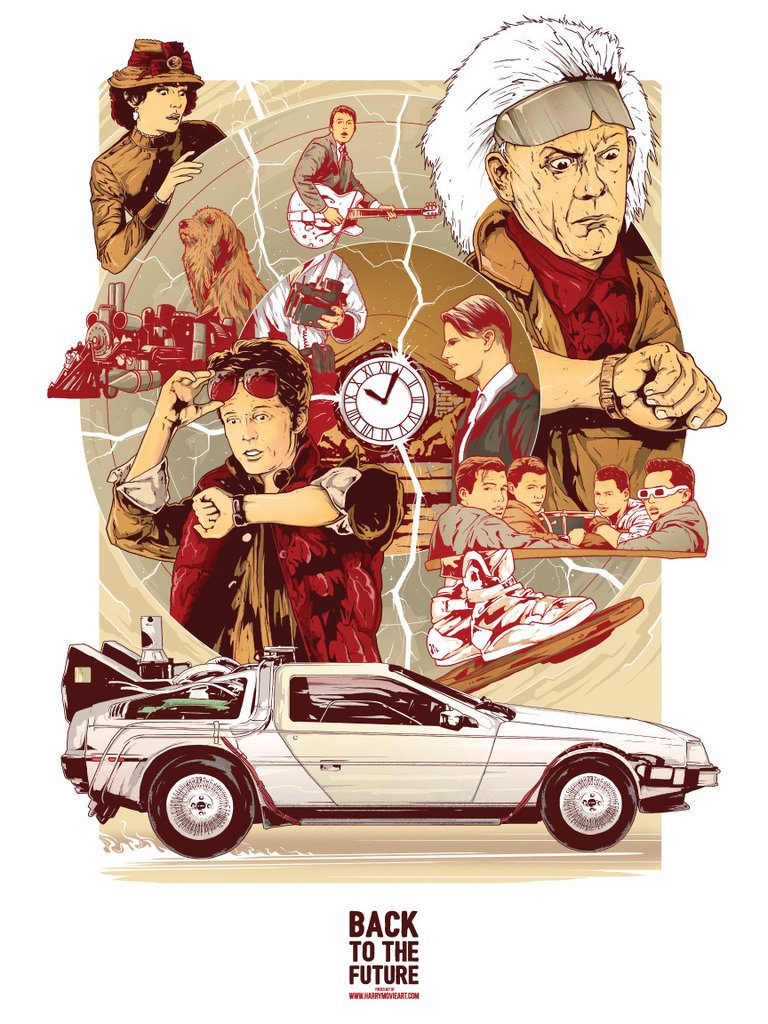 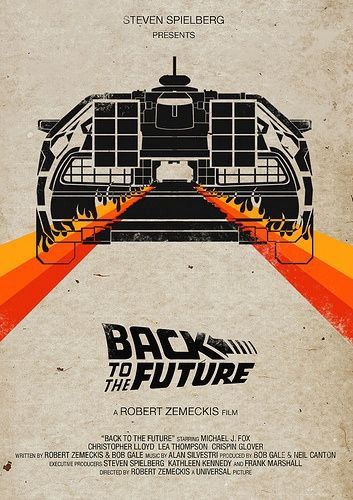 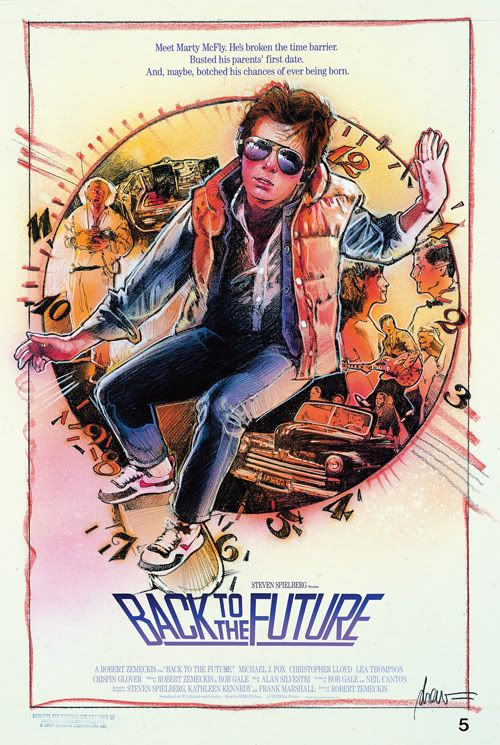 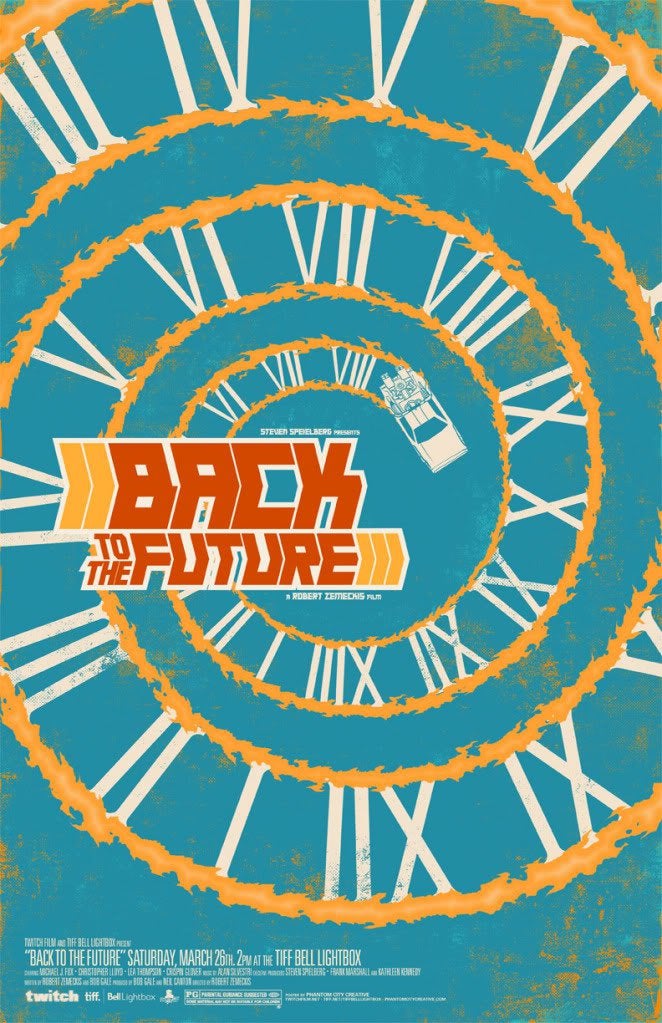 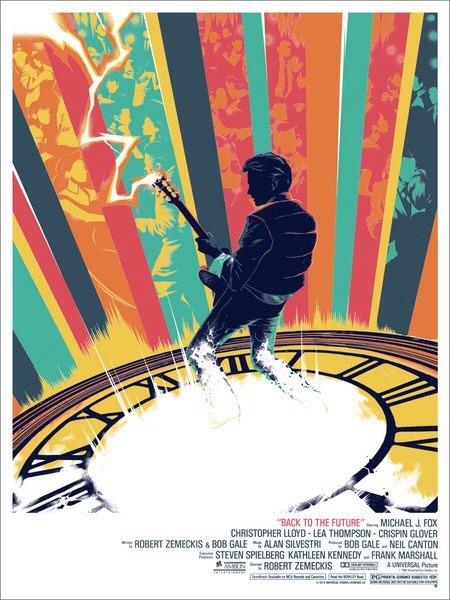 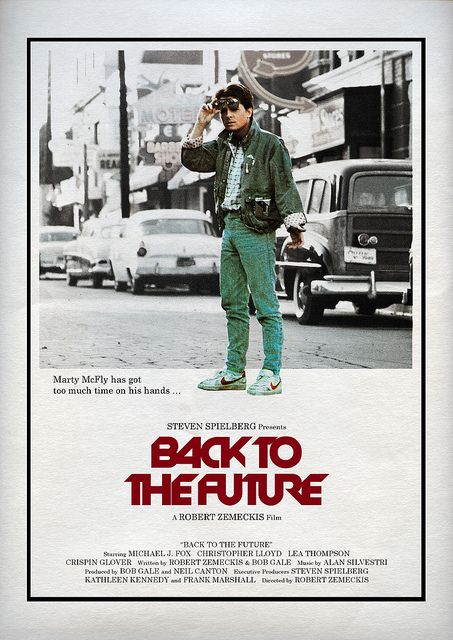 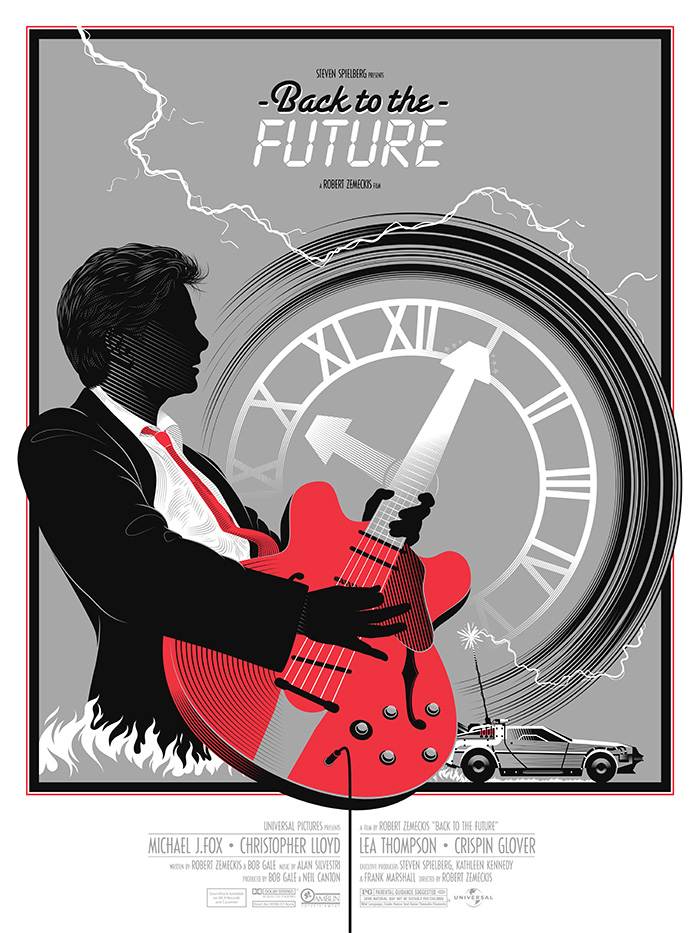 These are some alternative versions of Back to the Future which should give you an idea of how you can re-imagine the existing covers using illustration and typography.